Two slides about the muon method for CTA
Markus Gaug
markus.gaug@uab.cat
Need to determine as precisely as possible the following numbers:
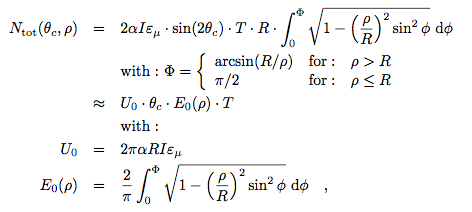 Muon size (p.e.)
(<1% possible for 
unbiased extractors)
local atm. transm. (<< 1% possible)
Cherenkov angle (<1% possible)
Impact distance 
(<0.2m possible, <1% for E0)
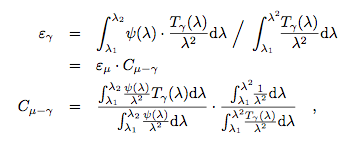 Spectral correction  (from Cherenkov light  from muons to gamma-ray 
showers) 2-3% possible with current designs
2
2
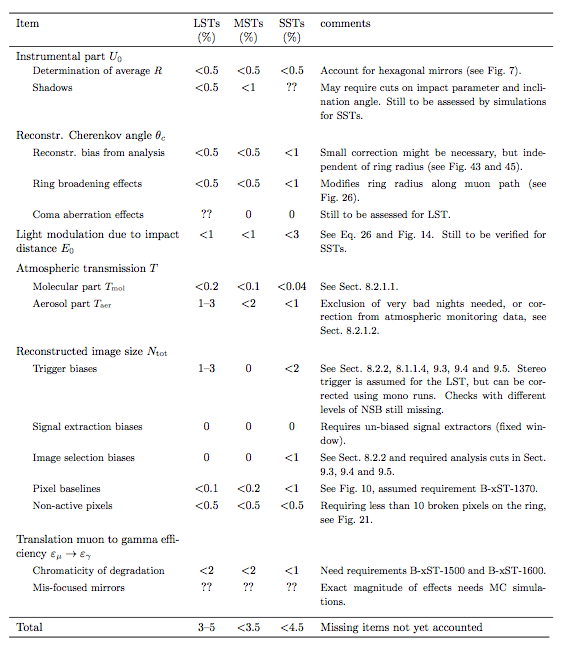 Syst. uncertainties